ANALYSIS OF SEQUENTIAL CIRCUIT LOGIC DIAGRAM
J.SHEIK SHABJAN M.Sc., M.Phil., SET
ASSISTANT PROFESSOR
DEPARTMENT OF ELECTRONICS
St. JOSEPH’S COLLEGE (Autonomous),
TRICHY
1
SYNCHRONOUS SEQUENTIAL CIRCUIT WITH A  T FLIP FLOP
Let explore the behavior of the circuit in fig by developing a timing diagram, state table and state diagram
X = 01101000
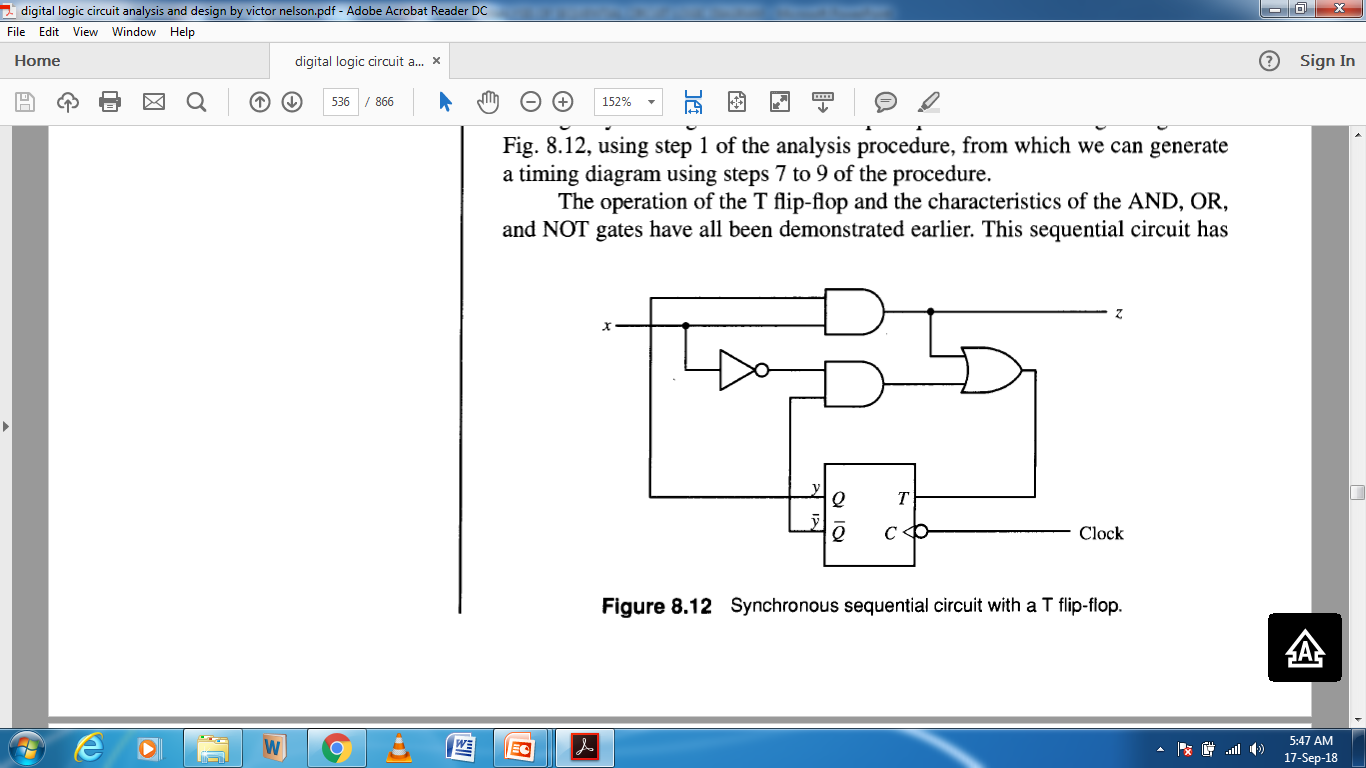 2
T FLIP FLOP
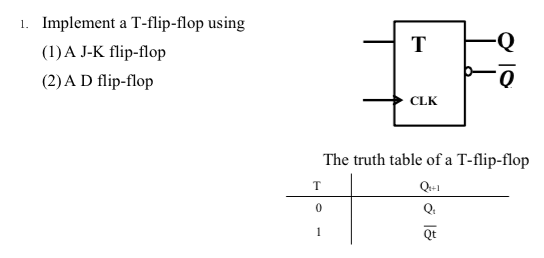 3
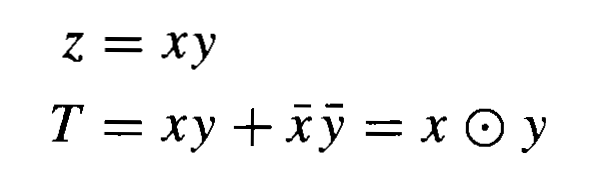 The logic equations 
for the example are
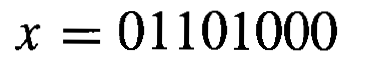 The input sequence is
Assume starting state is y = 0
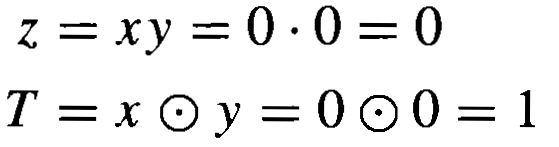 4
Timing diagram
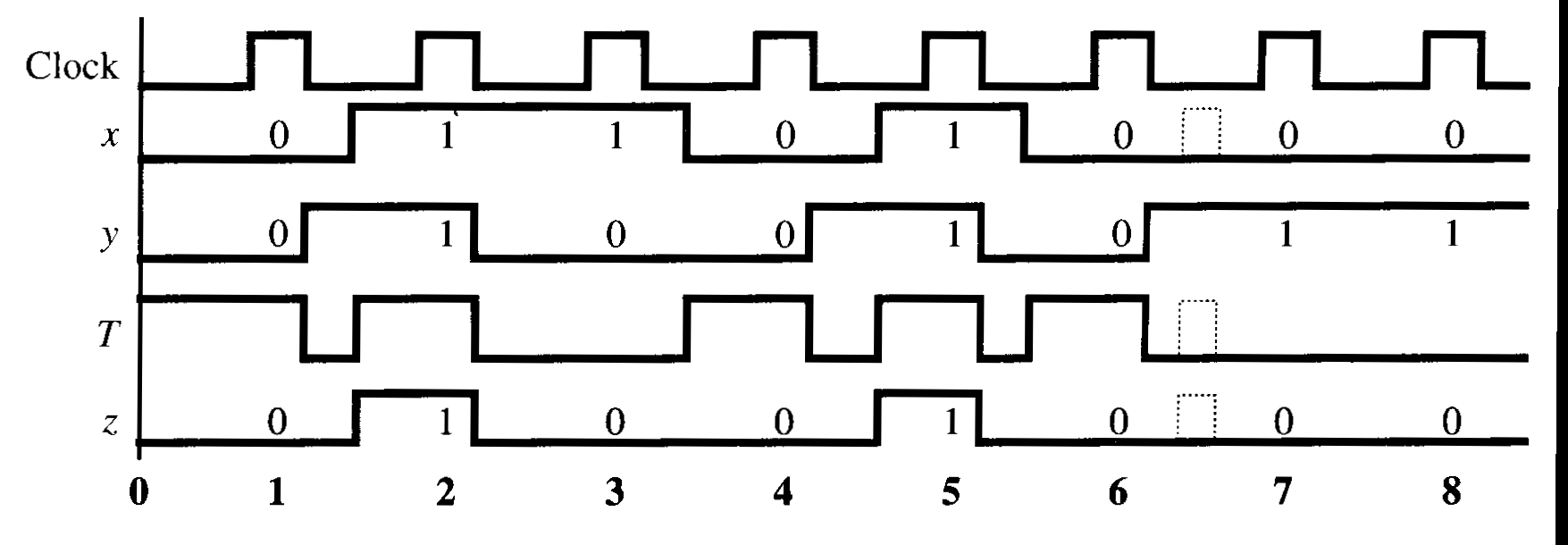 Notice that all the input transitions are not synchronized with the clock pulse.
5
State diagram and state table
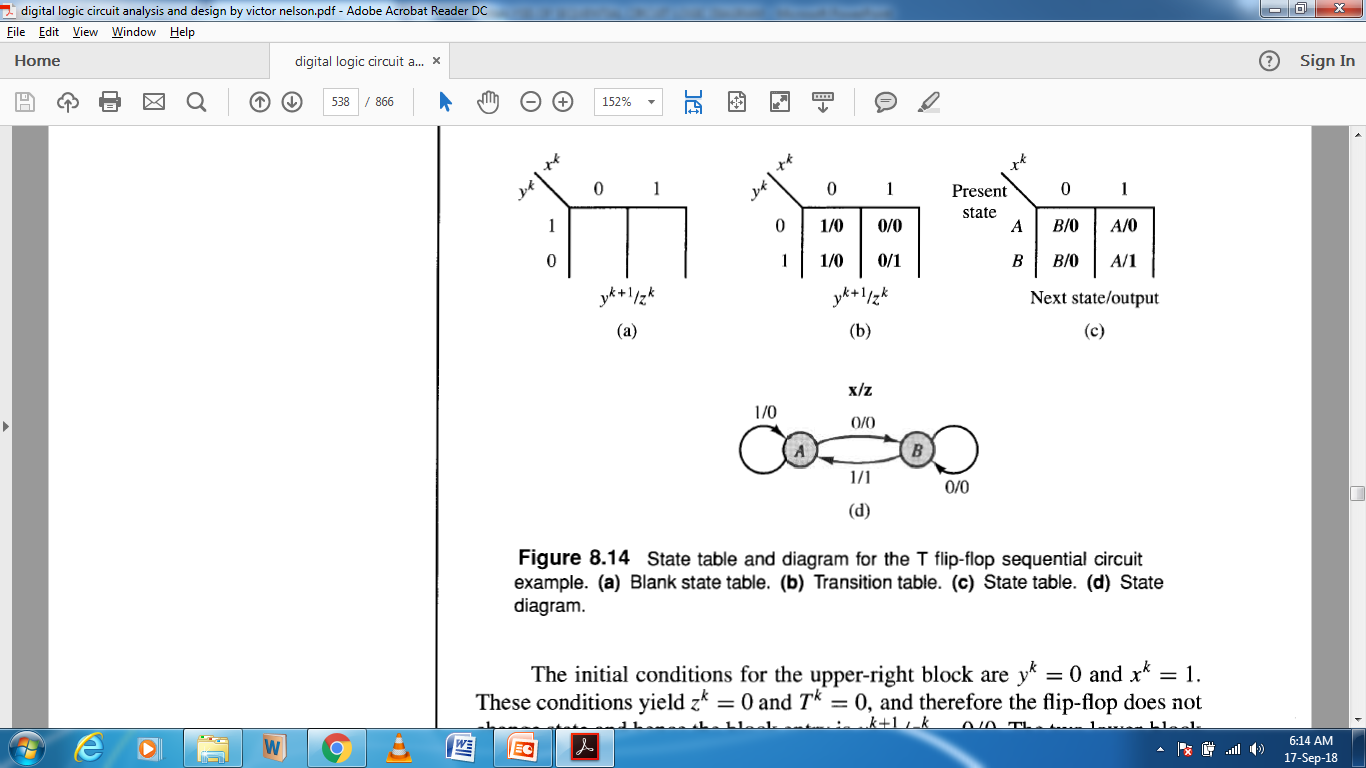 6
SYNCHRONOUS SEQUENTIAL CIRCUIT WITH JK FLIP FLOPS
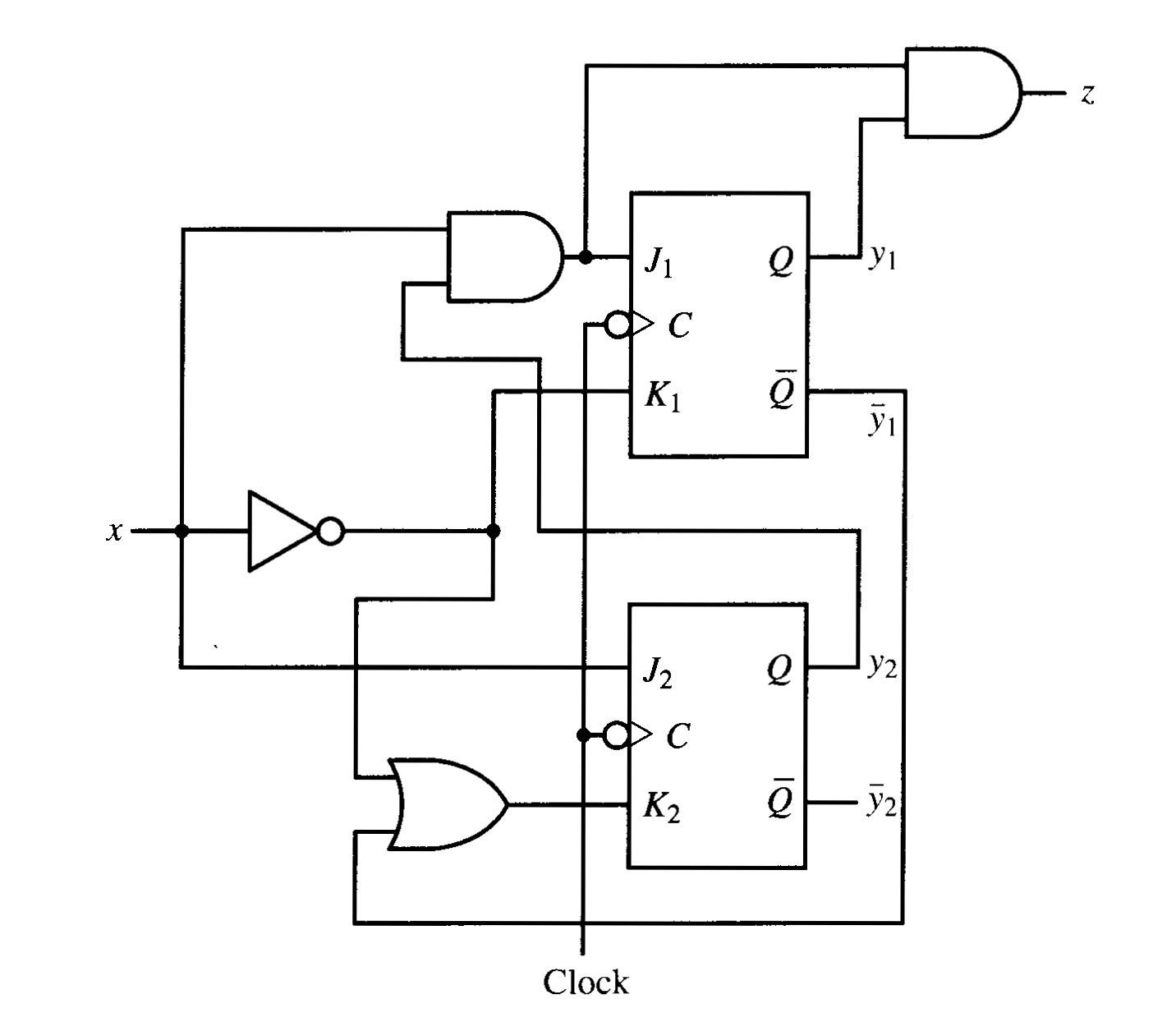 X = 0011110
7
JK FLIP FLOP
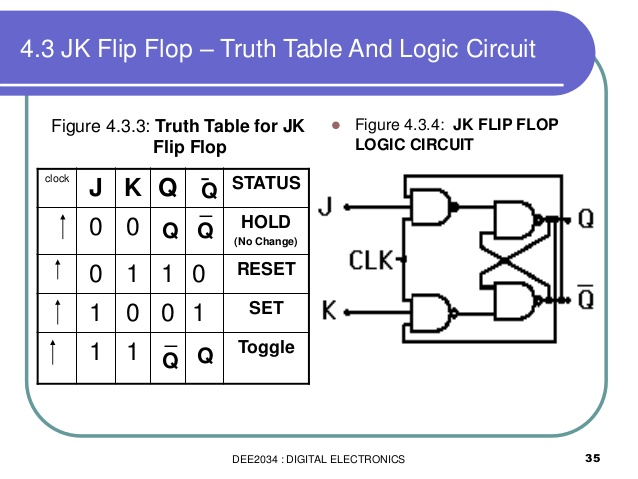 8
The logic equations 
for the example are
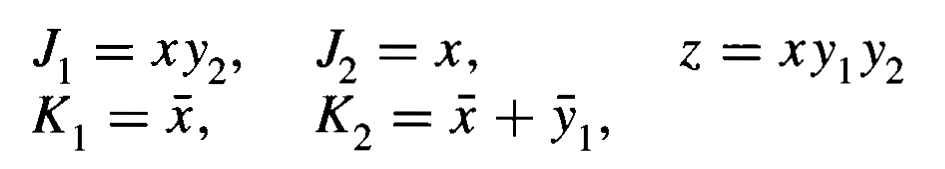 The input sequence is
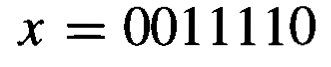 Assume starting state is
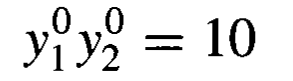 The output sequence is
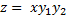 Z = 0000010
9
9
Timing diagram
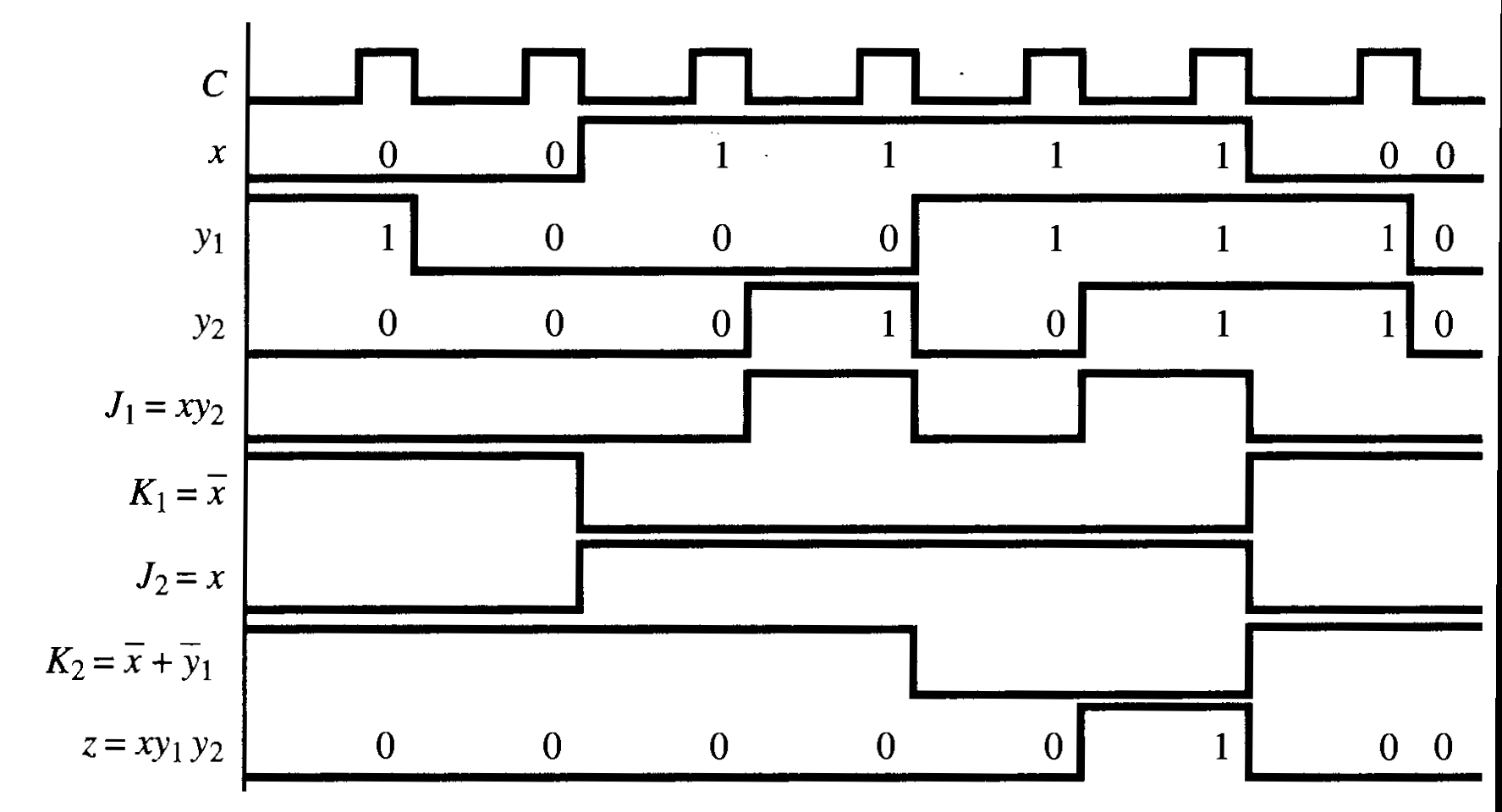 10
State table
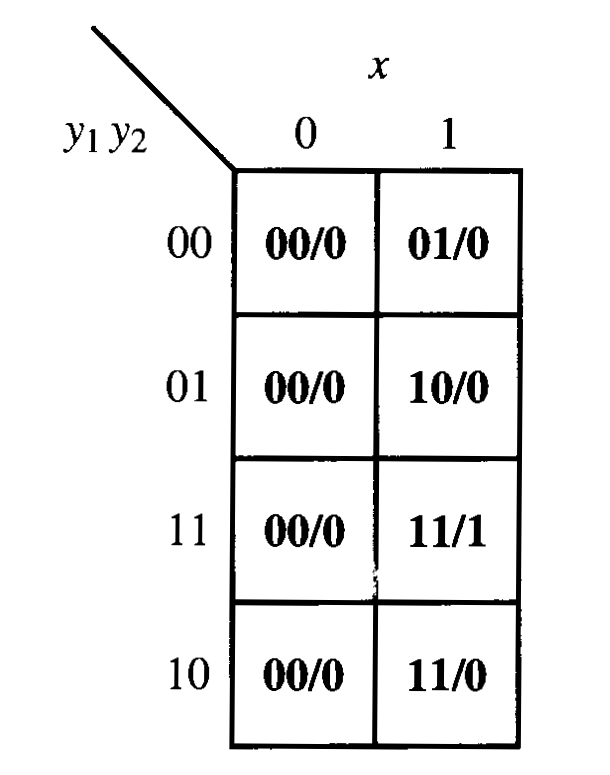 11
SYNCHRONOUS SEQUENTIAL CIRCUIT SYNTHESIS
12
TYPES OF SEQUENTIAL CIRCUITS
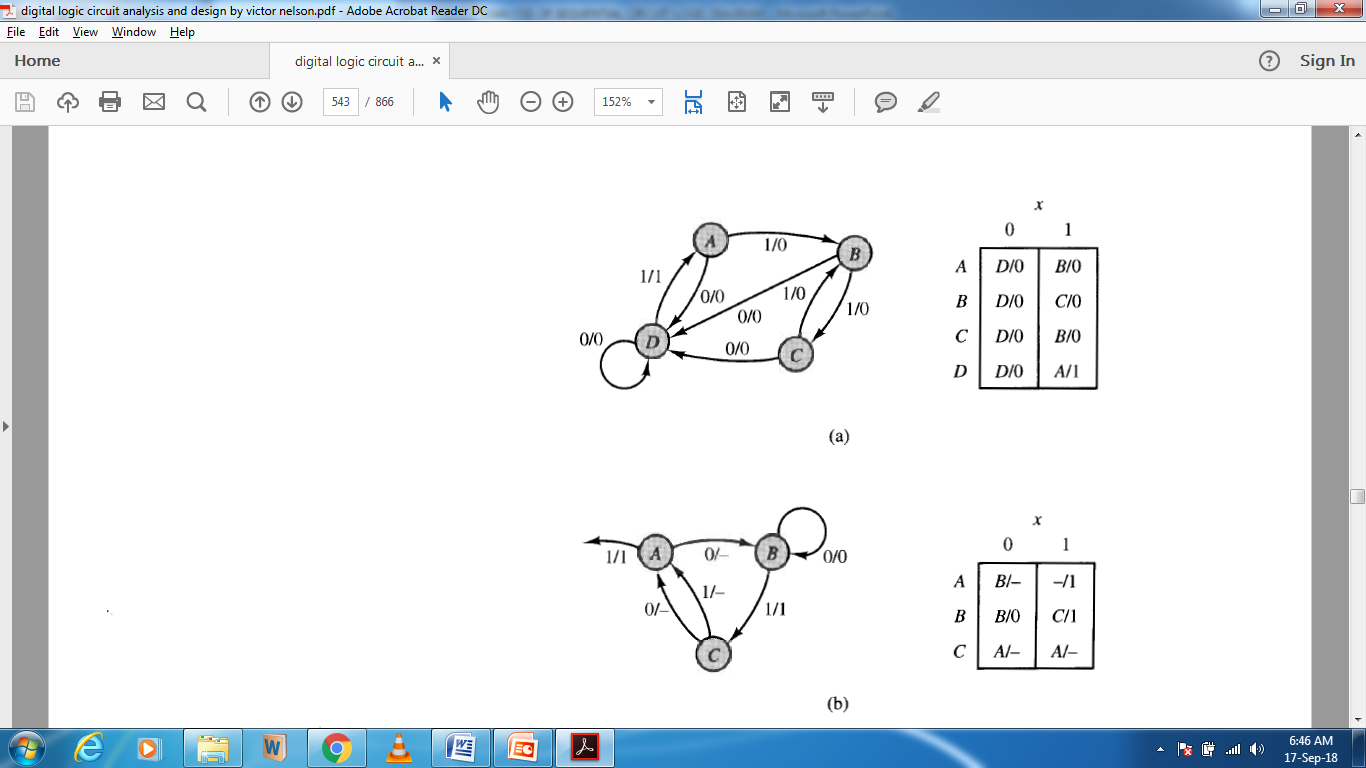 Completely specified circuit
13
Incompletely specified circuit
Synthesis Procedure
Let us find a clocked D flip flop realization for the sequential circuit defined in the state table
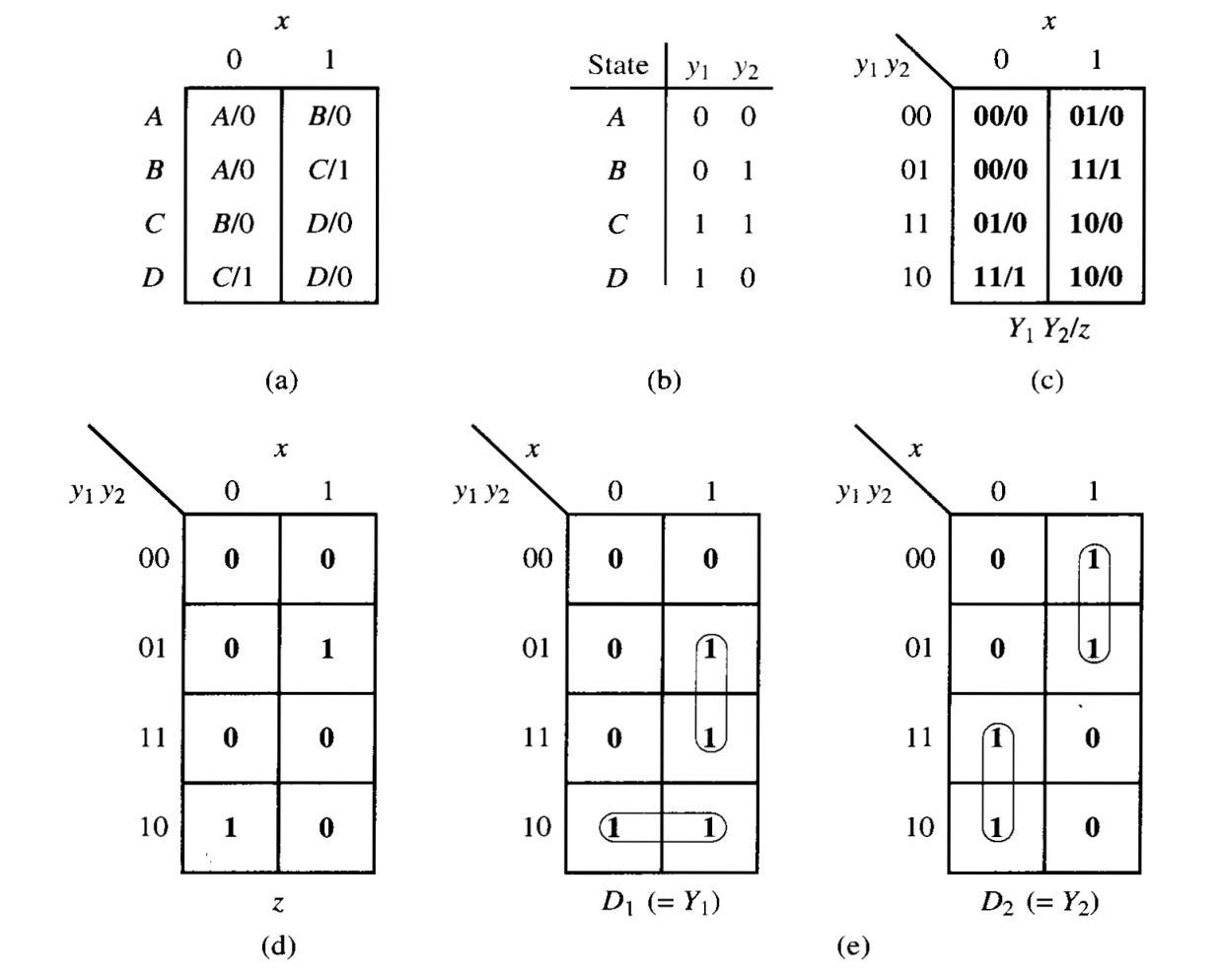 14
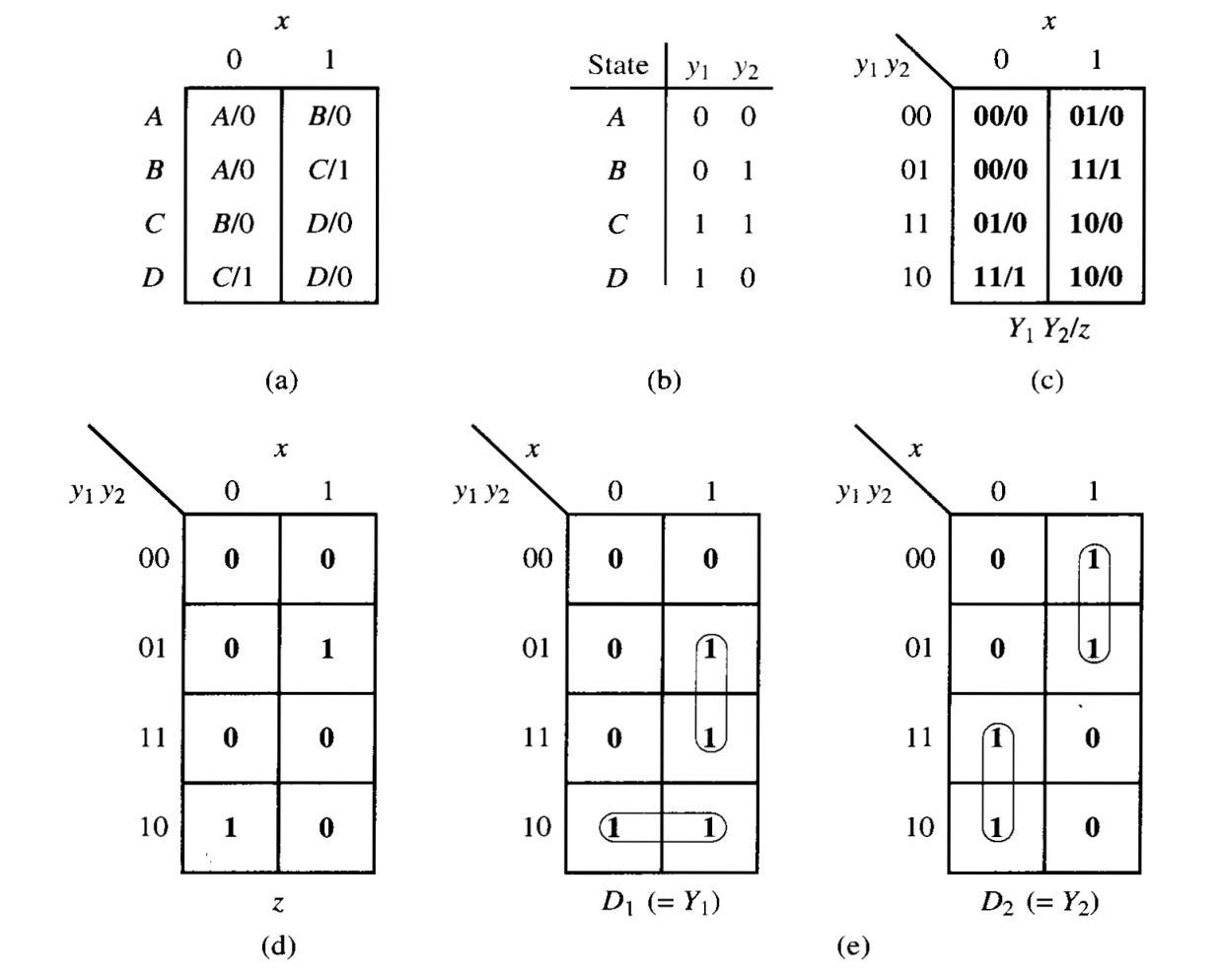 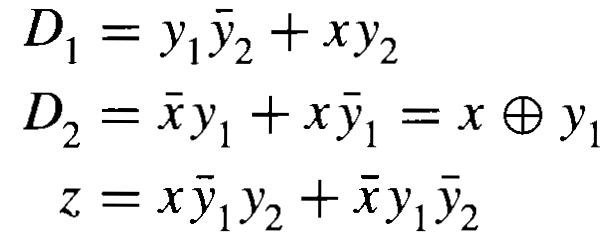 15
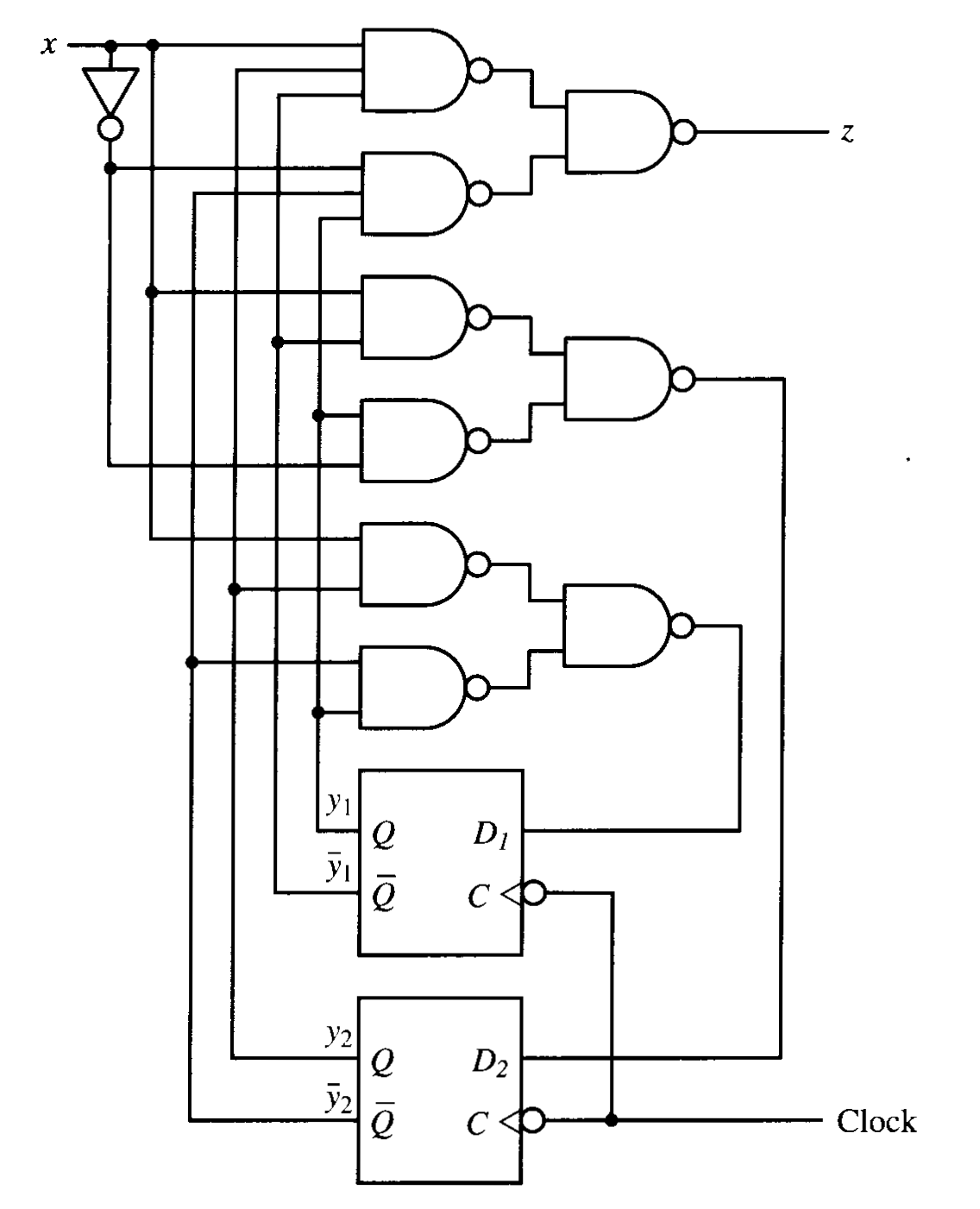 16